Acoherent Shared Memory
Derek R. Hower
Lena E. Olson and Mark D. Hill
Executive Summary
Simple abstraction

Complex Implem.
DRAM
CI
CI
CO
CO
LLC
Missing Opportunities!
SAME performance on existing workloads
BETTER performance on new workloads
PC
PC
P
P
P
P
P
P
Acoherent
View
Hardware
Layout
Coherent
View
Access to HW resources
Simple abstraction, Simple implementation
Outline
Motivation and Goals
ASM Model
ASM-1 Prototype
Evaluation and Results
Conclusions and Future Work
Rethinking Coherence: Why Now?
Dennard Scaling is over; Moore’s Law continues
Need scalable, energy efficient components
Accelerators are here
How should they see memory?
Integrated but inaccessible
Still looks discrete
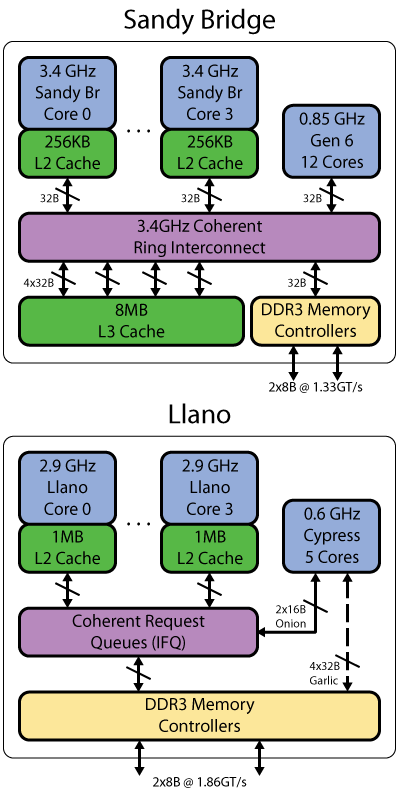 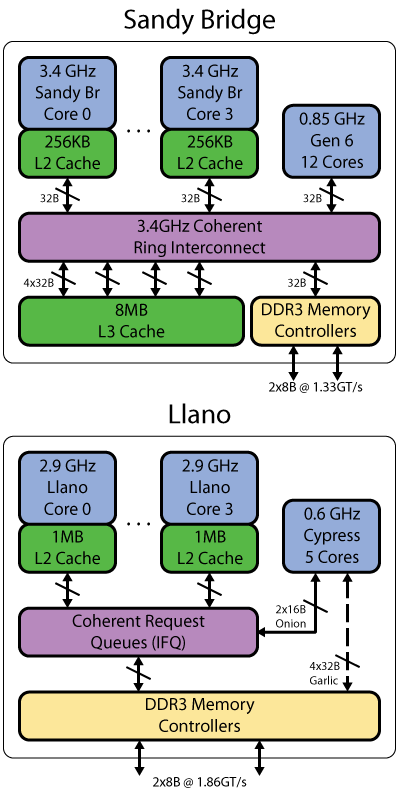 Image Credit: David Kanter. “Intel’s Sandy Bridge Architecture”. Aug. 2011
Image Credit: Herb Sutter. “The Free Lunch Is Over.” August 2009
Rethinking Coherence: Why Now?
Dennard Scaling is over; Moore’s Law continues
Need scalable, energy efficient components
Accelerators are here
How should they see memory?
Shared-little workloads in important markets
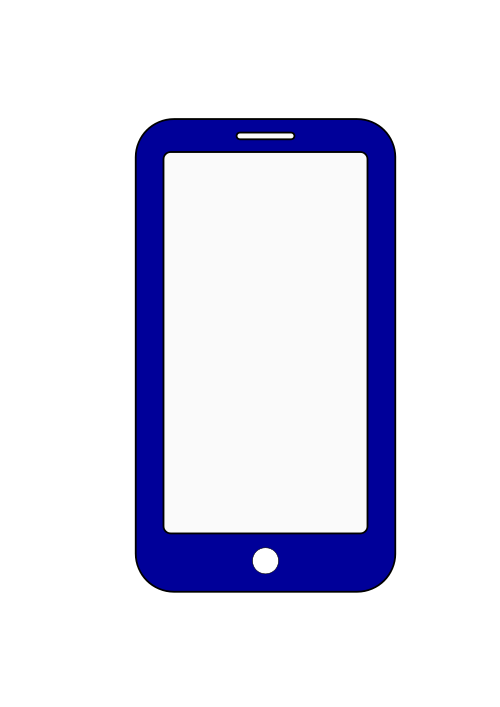 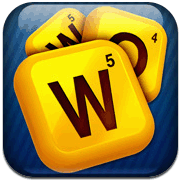 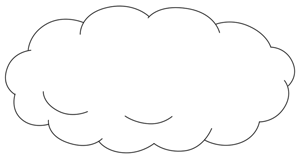 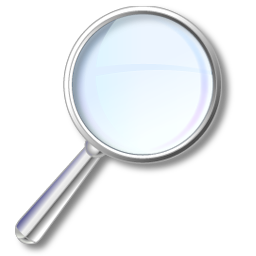 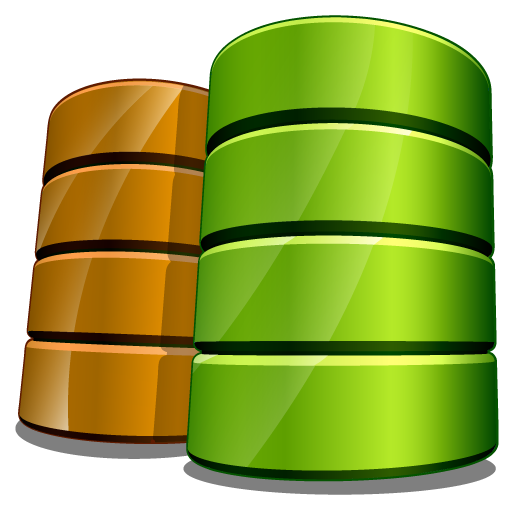 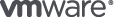 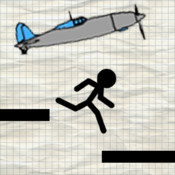 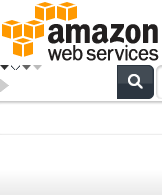 Rethinking Coherence: Why Now?
Dennard Scaling is over; Moore’s Law continues
Need scalable, energy efficient components
Accelerators are here
How should they see memory?
Shared-little workloads in important markets
Missing opportunities
Not new per se, but need generic framework
Coherence: Pros & Cons
Pros
Cons
Flat address space
Easy pointer manipulation

Low SW impact
Doesn’t have to manage the cache

High performance
Scalability Issues

Area/Power Overheads

Unmovable       Black Box
Can we keep the pros and ditch the cons?
Outline
Motivation and Goals
ASM Model
ASM-1 Prototype
Evaluation and Results
Conclusions and Future Work
ASM Model Basics
Replace black box with simple hierarchy
Still flat, linear address space
Manage with CVS-like checkout/checkin
CO
CI
CI
CO
P
P
[Speaker Notes: Use small pictures for views]
Checkout/Checkin
Checkout: 
   Pull data into private storage
CO
CI
CI
CO
Checkin: 
   Publish local updates globally
Granularity?
Checkout/Checkin are 
not synchronization primitives
  - Closer to a FENCE
P
P
Segments
Compromise: Memory Segments
Linear partition of address space
CO/CI segments at a time

Observation: Programs are already segmented
Re-use layout
Too much thinking?
Stack
Heap
Typical CO/CI granularity in C
Data
BSS
Code
Segment Types
Not all memory wants/needs acoherence
Segment types give different “views”
Communicate semantic information to HW
Private
Stack
Private
Heap
Acoherent
Shared
Data
BSS
Coherent RO
Code
Shared, Read-Only
Case Study 1: pthreads
pthread_barrier_t barrier;
char* shared_data;

int main(int argc, char* argv[]) {
  int i,j,k;
  pthread_t sib;
  shared_data = malloc(PROBLEM_SIZE); 
  pthread_barrier_init(&barrier, NULL, 2);
  pthread_create(&sib, NULL,
                 worker, (void*) 1);
  worker((void*) 0);           
  pthread_join(sib, NULL);
  return 0;
}

void* worker(void* arg)
{
   while (work remains) {
     <split work>
     <do work>
     pthread_barrier_wait(&barrier); 
   }
}
barrier;
Global, Heap in acoherent segment
shared_data
Automatic:
Runtime
argc
argv
Stack in private segment
i
j
k
sib
Step 2: 
Checkout/Checkin
Step 1: 
Assign Segments
shared_data
barrier
Text in coherent-RO segment
Works as is
sib
Task: Convert to ASM
int pthread_barrier_init(…) {
  …
  _barrier = coherent_malloc(sizeof(int));
  …
}
sib
int pthread_barrier_wait(…) {
  …
  checkin(heap, data);
  <barrier>
  checkout(heap, data);
  …
}
Synch. in coherent-RW segment
Automatic:
Library
arg
CI/CO Global, Heap at synchronization
Communication Point
barrier
Case Study 2: Software Speculation
begin_speculation() {
  <copy state>
  <setup>
}

end_speculation() {
  if(success)
    <free copies>
  else
    abort_speculation();
}

abort_speculation() {
  <revert to copy>
  <cleanup>
}
checkout(…)
Use private storage
Multiple checkouts: “forget” updates
Task: Convert to ASM
SW can use memory in new ways
checkin(…)
Checkin: commit updates
checkout(…)
Managing Finite Resources
Model so far is strong acoherence
Likely requires prohibitive HW resources
Also weak acoherence and best-effort acoherence
Still useful to software/hardware

Weak acoherence:
Data visible early (before checkin)

Best-effort acoherence:
Spontaneous checkouts at any time
+ SW notification
All-or-nothing
Synchronized => 
not a problem
Hybrid Runtimes =>
not a problem
Outline
Motivation and Goals
ASM Model
ASM-1 Prototype
Evaluation and Results
Conclusions and Future Work
ASM-1 Overview
Based on MIPS
+ special insns, e.g., checkout, checkin
Uses segments, no paging
Maintains flat address space

 Coherence protocol -> Acoherence Engine
DMA for caches
Selectively move data
Skipping the Details
Baseline
8MB L3
Shared
CO
CI
256KB L2
AE
Private
32KB L1
P
Acoherence Engine
Three main responsibilities:
Checkout:
Invalidate all segment data
Checkin:
Write back all dirty segment data
Order:
Detect CI-CO pairs

FSM like coherence, but few races, no directory
Lazy Flash Invalidate
Track write set
Timestamp based
Outline
Motivation and Goals
ASM Model
ASM-1 Prototype
Evaluation and Results
Conclusions and Future Work
Baseline
P0
L1
L2
L3_0
L3_4
L2
L1
P8
P1
L1
L2
L2
L1
P9
P2
L1
L3_1
L3_5
L1
L2
L2
P10
P3
L1
L1
L2
L2
P11
P4
L2
L3_2
L3_6
L2
L1
L1
P12
P5
L2
L2
L1
L1
P13
P6
L3_3
L3_7
L1
L2
L2
L1
P14
P7
L1
L2
L2
L1
P15
In-order, single thread
Ring interconnect
Methodology
Simulation-based
Enhanced-User Mode

Workloads:
SPLASH-2
Isolation microbenchmark

Two memory modules
ASM-1
GEMS-Ruby
Checkout/checkin become no-ops
Checkout/Checkin Characteristics
Performance
~Same performance
New Software Potential
Evaluate ability to write speculation software

Microbenchmark:
Fill array with speculative data, then commit
Vary size of array
Outline
Motivation and Goals
ASM Model
ASM-1 Prototype
Evaluation and Results
Conclusions and Future Work
Conclusions
Pros
Cons
Flat address space
Easy pointer manipulation

Low SW impact
Doesn’t have to manage the cache

High performance
Scalability Issues

Area/Power Overheads

Unmovable       Black Box
CO
CI
CI
CO
P
P
Future Work
ASM as a foundation:
TM
Determinism
Exploit semantic information/Tune
Varied workloads
Cloud/Commercial (approx)
Use with accelerators (e.g., GPUs)
Acoherence with coherence?
Questions?
Backup Slides
Checkin
Goal: Locate all dirty segment data
Acoherence Engine
Private Cache
Write Sets
Seg. A
Seg. B
Seg. C
Seg. D
Tag
Data
S
Tag
Data
S
One bit per cache set
A
A
=
=
Match
Select
Match
Retry
Tag
Data
S
A
=
Match
Checkout
Goal: Flash Invalidate Segment Data
Acoherence Engine
Private Cache
Write Sets
ReadSets
Seg. A
Checkout: One Cycle
Seg. B
Seg. C
Solution: 
Lazy Invalidation
Seg. D
Segment Valid Bit
Line Valid
Flash clear column: 
Invalidate segment
On Next Access: 
Find segment invalid
Issue fill request
Write fill response
Valid
2.5 Invalidate segment lines
[Speaker Notes: Checkout: Flash Invalidate Segment Way Bit
Read: Check Segment Way Bit for validity
Write: Set Segment Way Bit, Invalidate other segment ways]
Order
Need to:
Determine if a CI precedes a CO
Delay CO if previous CI hasn’t completed

Algorithm:
Grant timestamp TS to CI/CO
CO waits previous CI by monitoring TS

Coming Attractions:
No timestamps
Using Weak Acoherence
global array;
weak acoherent
func producer(…)
   checkout(array);
   array[0] = x;
func consumer(…)
   waitfor(producer);
   checkout(array);
   …
end func
globally visible!
array[1] = y;
   checkin(array);
   signal(consumer);
end func
checkin(array);
Synch hides early checkin
Synchronized ->
  Early visibility OK
Using Best-Effort Acoherence
begin_tx
   checkout(array)
   array[0] = x
checkout(array)
array[1] = y
   checkin(array)
end_tx
Exception!
SW handles resource limitations
Storage Overhead
More indirection -> longer latency
No Indirection
Simulator Design
Two Goals
Functionally evaluate ASM system
programming model, kernel management
Performance comparison to CMP

Enhanced User Mode simulator
Emulate non-timing critical components (e.g., disks)
Simulate the rest (e.g., virtual memory)
ASM Consistency Model
1. Define Memory Order
Same as TSO, etc.
Observation 2: 
SC for Data Race Free
Observation 1: CI/CO not atomic
CI-CO pair => fence
Total order of CO/CI
Stores not visible until checkin
“Lose” data
2. Define legal value of loads
Same as TSO
Qualitative Data
Is ASM a reasonable model?

YES
Almost no changes to application software
Unsynchronized flags
Stack sharing
Functioning Kernel, same tricks
Heavier use of coherent segments
Three Questions
How can software select view?
Which view to use?
How to manage CO/CI?
DRAM
CI
CI
CO
CO
LLC
PC
PC
P
P
P
P
P
P
P
P
Hardware
Layout
Acoherent
View
Private
View
Coherent
View
ASM-1 Segments
Uses true memory segments
e.g., all pointers are long (segment + offset)

BUT, address space still appears flat!

Long Pointer Propagation
Segment pointers propagate through datapath
Add lp/sp + register sidecars
Languages/SW remain segment-oblivious
ASM-1 Segments
Segment pointers propagates with datapath
memcpy(dst, src, len);
Pointers are long
lp $t0, 0(dst)
  lp $t1, 0(src)
  mov $t2, $a2     ; cnt <- len
loop:
  beqz $t2, exit
  lb $t3, 0($t1)   ; ld src
  sb $t3, 0($t0)   ; st dst
  addi $t0, $t0, 1 ; inc. dst
  addi $t1, $t1, 1 ; inc. src
  subi $t2, $t2, 1 ; dec. cnt
  b loop
exit:
lp $t0, 0(dst)
  lp $t1, 0(src)
  mov $t2, $a2     ; cnt <- len
loop:
  beqz $t2, exit
  lb $t3, 0($t1)   ; ld src
  sb $t3, 0($t0)   ; st dst
  addi $t0, $t0, 1 ; inc. dst
  addi $t1, $t1, 1 ; inc. src
  subi $t2, $t2, 1 ; dec. cnt
  b loop
exit:
lp $t0, 0(dst)
lp $t1, 0(src)
Memory
mov $t2, $a2  ; cnt <- len
beqz $t2, exit
Register File
lb $t3, 0($t1) ; ld src
dst ptr
sb $t3, 0($t0) ; st dst
Offset
Offset
$t0
Offset
Offset
Offset
Seg
Seg
Seg
addi $t0, $t0, 1 ; inc.dst
Seg. Ptr.
Seg. Ptr.
$t1
Offset
Seg
Offset
Seg
src ptr
Offset
Offset
$t2
len
Seg. Ptr.
Seg. Ptr.
src
$t3
data
1
dst
Segment propagates src -> dst
Seg
ALU
Offset+1
[Speaker Notes: 1. Works for any two segments <- flat address space]
?
The Problem
DRAM
Coherent Shared Memory
LLC
PC
PC
P
P
P
P
Hardware
Layout
Software
View
The Problem
DRAM
Coherent Shared Memory
LLC
PC
PC
P
P
P
P
Hardware Policy – 
Software Can’t Change!
Hardware
Layout
Software
View
All Data Are Created Equal?
Assume: CMP MESI protocol, inclusive LLC
DRAM
?
?
LLC
Location := 1;
?
PC
PC
P
P
Missed Opportunities
Assume: CMP MESI protocol, inclusive LLC
DRAM
begin_tx
cpLocation := Location;
LLC
Location := 1;
end_tx
PC
PC
SW Makes Redundant Copy
P
P
All Data Are NOT Created Equal
Assume: CMP MESI protocol, inclusive LLC
DRAM
Wasting 
Space
func foo()
  var Location;
LLC
Location := 1;
PC
PC
Private
P
P
ASM-1 Hardware
8MB L3
256KB L2
Bitmask
AE
Per-line
32KB L1
Bitmask
P
All Data Are NOT Created Equal
Assume: CMP MESI protocol, inclusive LLC
DRAM
func CUDAKernel(…)
  …
Not clear accelerators want/need coherence
LLC
Location := 1;
PC
PC
P
GPU